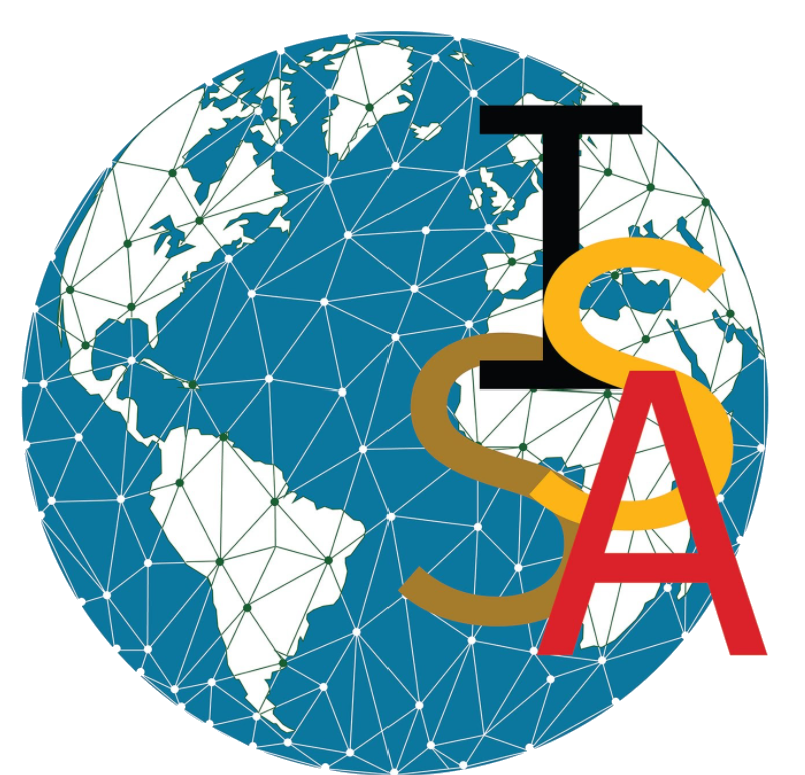 LAST GBM
FAQs
ISSA?
Information Systems?
Questions for Eboard?
IS program?
Careers?
UMBC?
IS professions?
Involvement on campus?
[Speaker Notes: Refer to google form responses]
Networking
We strongly recommend staying in contact with individuals from networking events, clubs and organizations, and classmates through different social platforms.
Handshake
LinkedIn
Slack
[Speaker Notes: Janine]
Benefits of Maintaining Connections
Close Relations
Classes
Clearances
Need to compile list of close connections when obtaining a security clearance.
Always great to know someone in your class for group projects.
Make new friends in the same field or have similar interests.
[Speaker Notes: Mun/Nick]
FORMER EBOARD CONTACTS
Julie Tu - President
Muntaha Sultana - Executive VP
Helen Trinh - VP of Operations
Email: juliet4@umbc.edu

LinkedIn: https://www.linkedin.com/in/julie-tu-305280241
Email: helent2@umbc.edu

LinkedIn: https://www.linkedin.com/in/helen-trinh-500702229/
Email: msultan1@umbc.edu
FORMER EBOARD CONTACTS
Nicholas Randhawa-VP of Communications
Daniel Yang -Treasurer
Janine Goh - Secretary
Email: nrandha1@umbc.edu

Linkedin: https://www.linkedin.com/in/nicholas-randhawa-224689191
Email: dyang2@umbc.edu

Linkedin: https://www.linkedin.com/in/danielyang9823/
Email: 
nt48051@umbc.edu
ELECTION RESULTS…
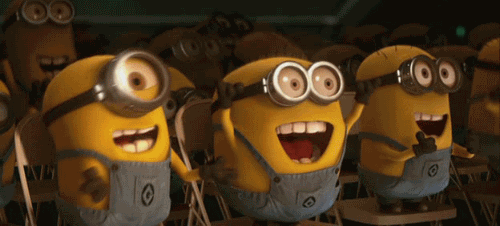 [Speaker Notes: Helen]
NEW EBOARD!!! (FALL 2023-SPRING 2024)
Wardan Kazzalbach - President
Zainab Seriki - Treasurer
Eyob Befikadu - Executive Vice President
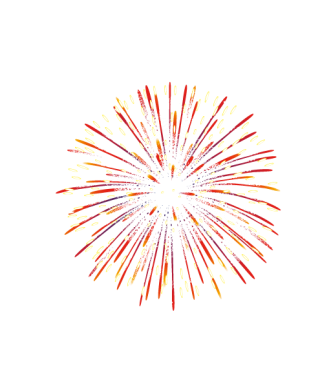 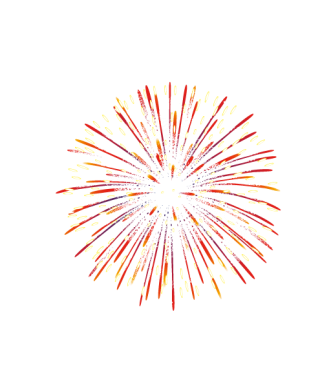 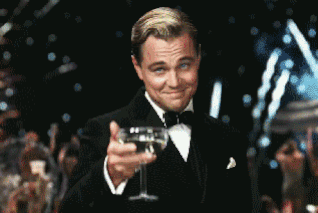 NEW EBOARD!!! (FALL 2023-SPRING 2024)
Shajan Hamza - VP of Operations
Ouwen Dai - Secretary
Sriram Batchu - VP of Communications
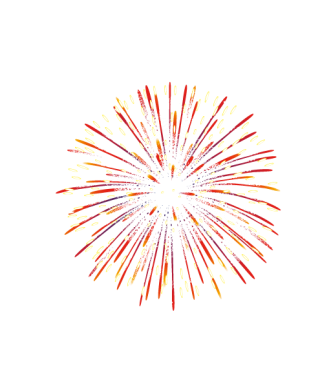 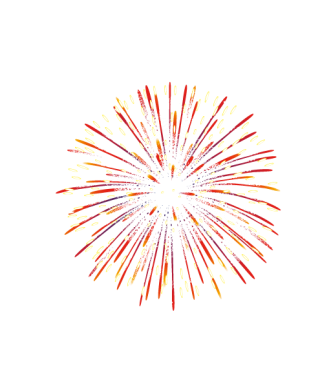 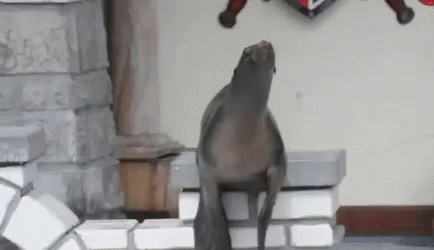 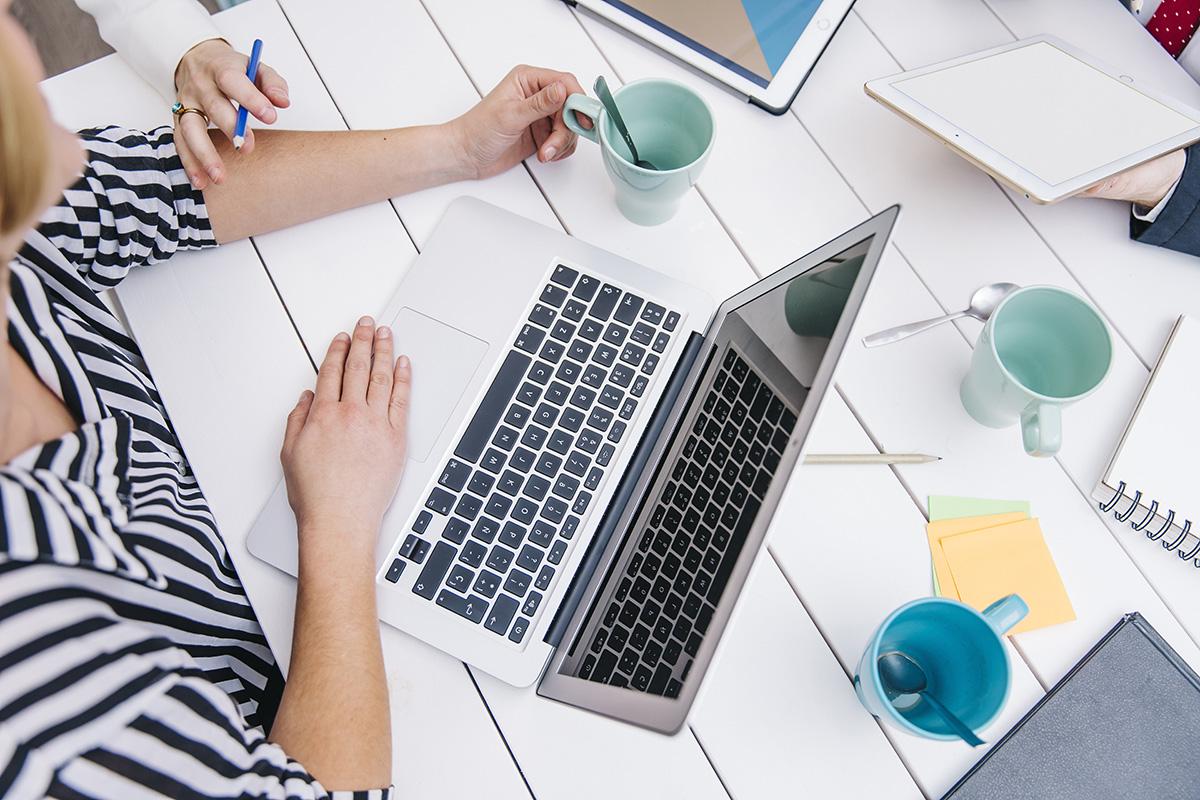 Thoughts on Spring 2023 Events?
[Speaker Notes: Daniel]
T-SHIRT RAFFLE TIME!!!!!
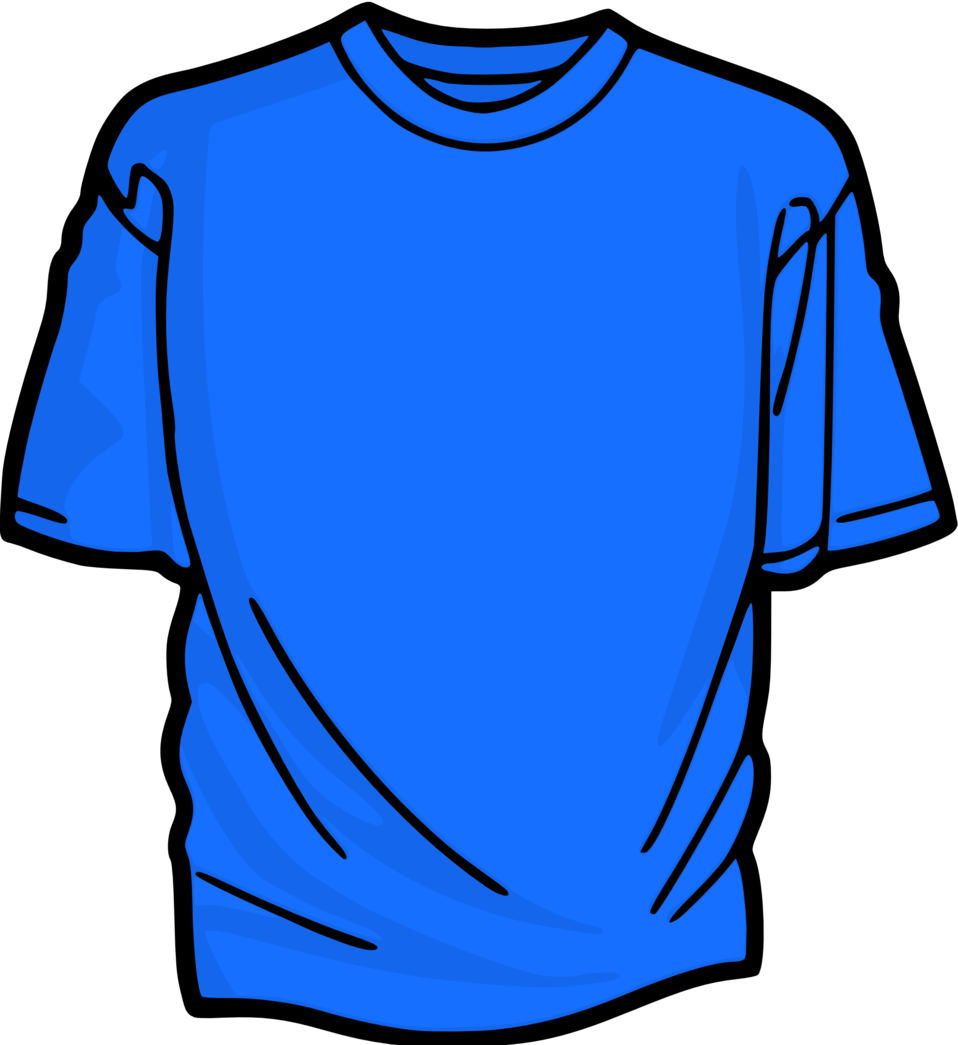 [Speaker Notes: Helen]
Jackbox Games!
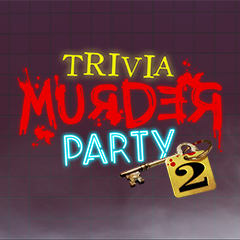 Try to survive a horror hotel and play trivia along the way! (15-25 mins)
THANKS FOR COMING!
SEE YOU IN THE FALL!